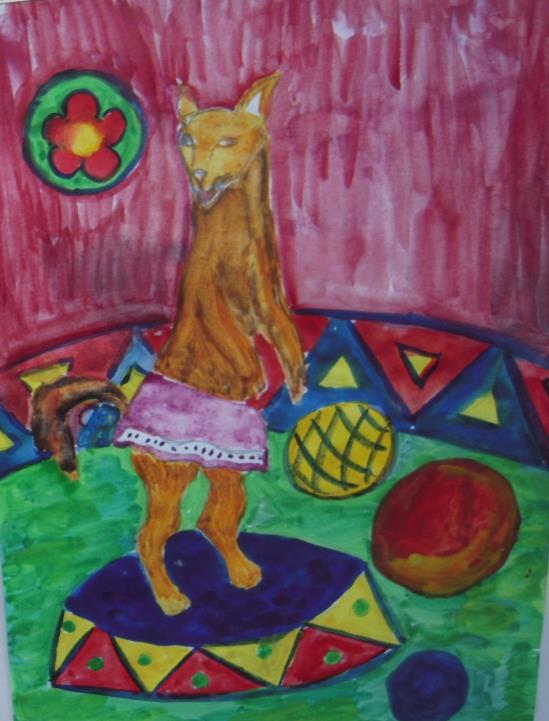 А.П.Чехов
КАШТАНКА
Художники:
 ученики изостудии «Акварель».
   
Преподаватель  Притчиева Нина  Григорьевна.
Самый  любимый 
 детьми  рассказ 
А.П.  Чехова

«КАШТАНКА»
«А ты хорошая, смешная! – сказал незнакомец. – Совсем лисичка! 
Ну, что ж, делать нечего, пойдём со мной!  Может быть, ты и сгодишься на что-нибудь…
-  Вот что…  ты  будешь  -  Тётка… 
Понимаешь?  Тётка!»
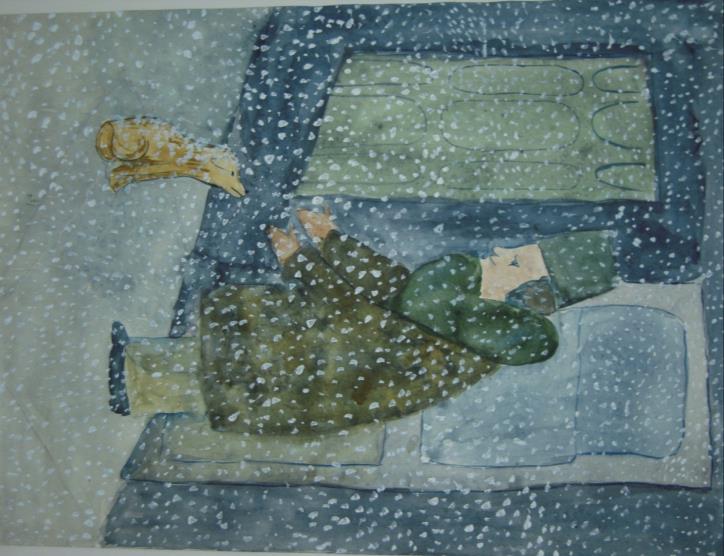 Горшенина  Маша  8лет
Изостудия  «Акварель»
ДК «Дружба», г.Чехов,  1986г
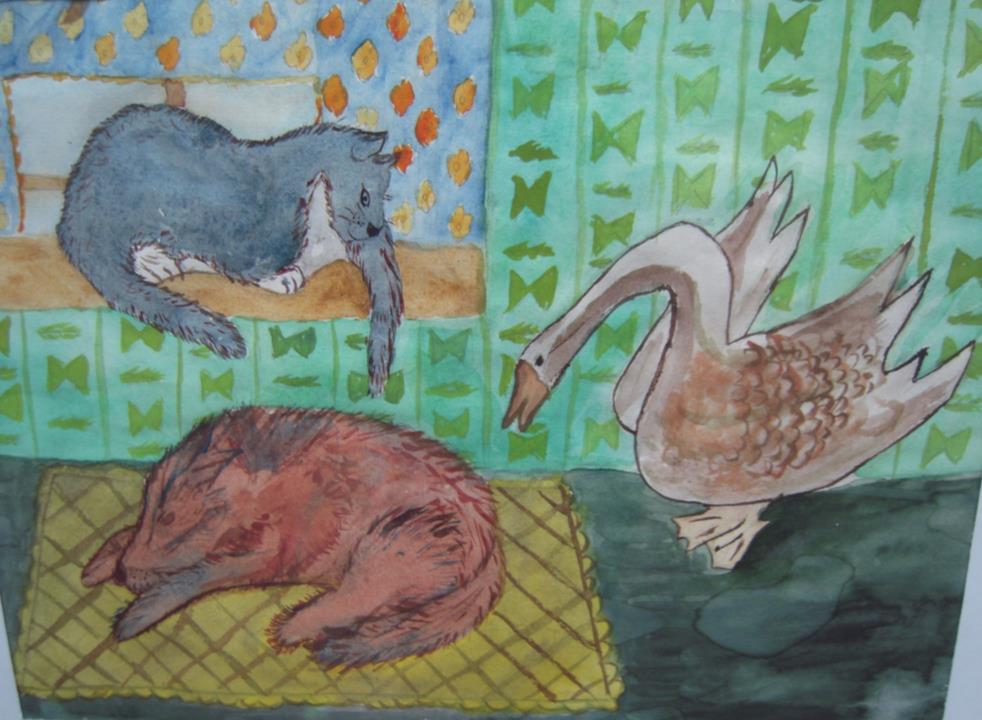 Кот неподвижно сидел на матрасике и делал вид, что спит. Гусь, вытягивая шею и топчась на одном  месте, продолжал говорить о чём-то быстро и горячо. По-видимому, это был очень умный гусь.
Алёшкина  Дина   12лет
Изостудия  «Акварель»
Крюковская  СОШ , 1992г
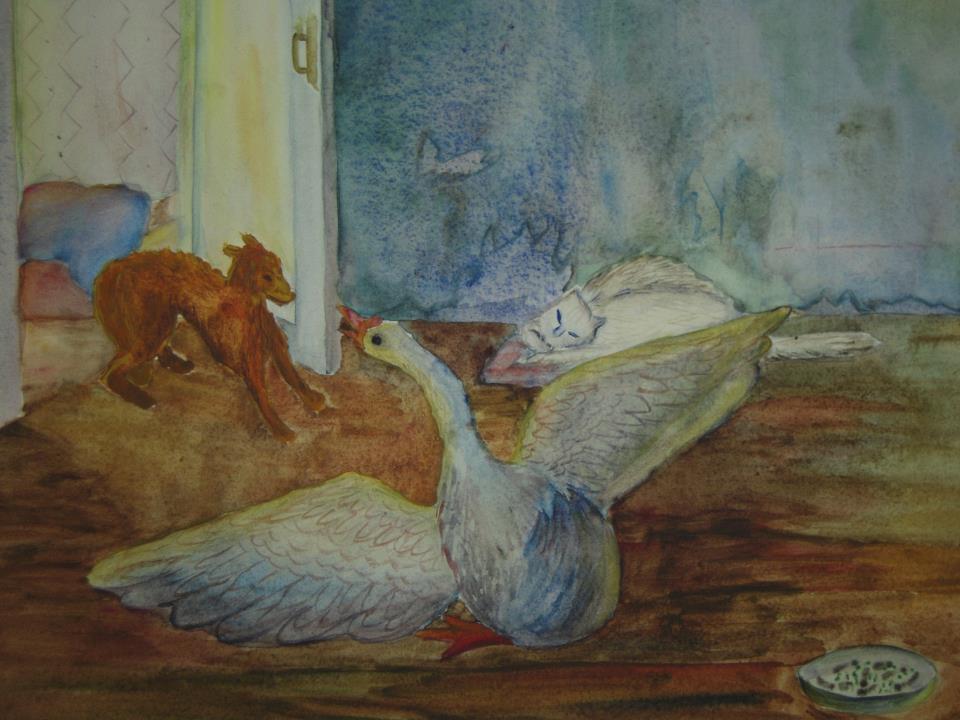 Каштанка отскочила,  присела на все четыре лапы и, протягивая к коту морду,  залилась громким, визгливым лаем;
Константинова  Лена  12лет
Изостудия  «Акварель»
ДК «Дружба», г.Чехов,  1986г
Караул! Пожар!  Горим!
Иван Иванович подбежал к П, взял  в  клюв верёвку и зазвонил в колокол.
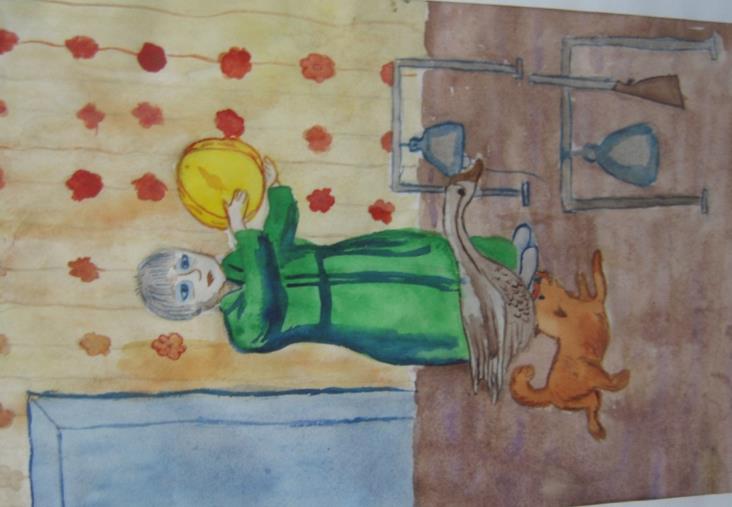 Гулина  Татьяна, 12лет
Изостудия «Акварель»
Крюковская  СОШ,  1992г
Получилось  то, что незнакомец называл египетской пирамидой.
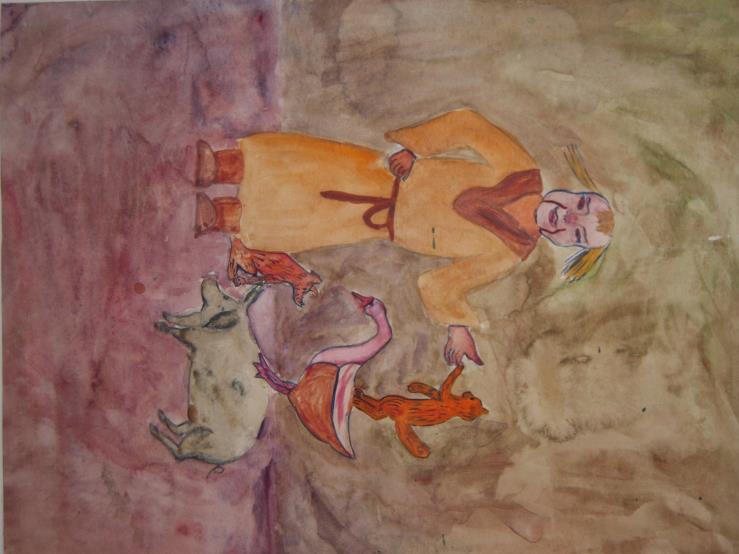 Мезенцев  Алёша    10лет
Изостудия  «Акварель»
ДК «Дружба», г.Чехов,  1986г
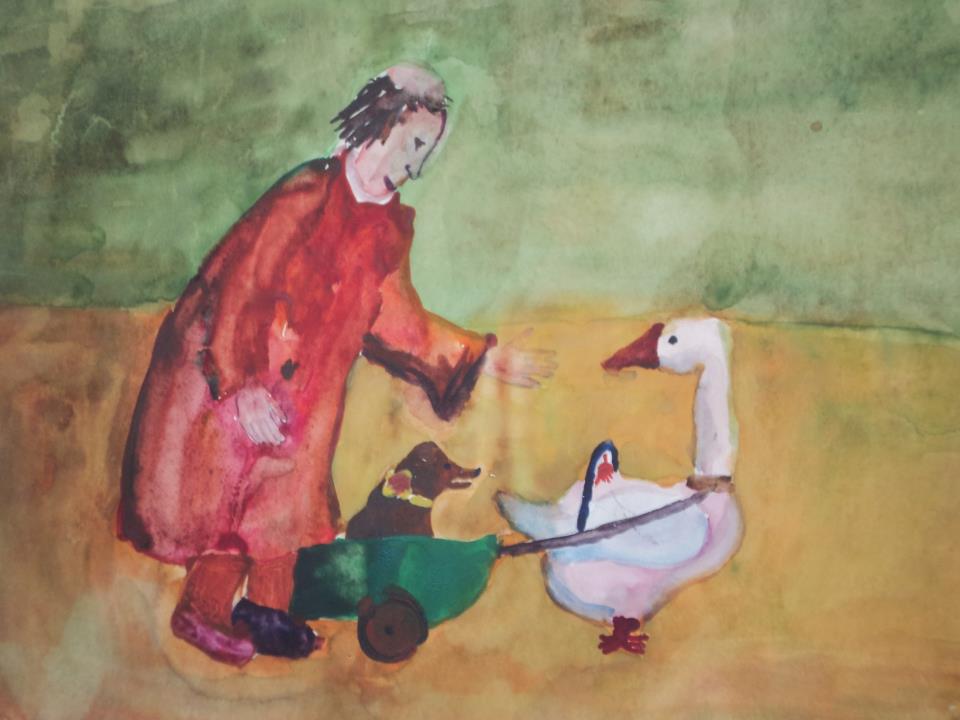 Пора нам, Тётка , делом заняться. 
Я хочу из тебя актрису сделать…  
И он стал учить её разным наукам.
Козеева  Надя,  9лет
Изостудия  «Акварель»
ДК «Дружба», г.Чехов,  1986г
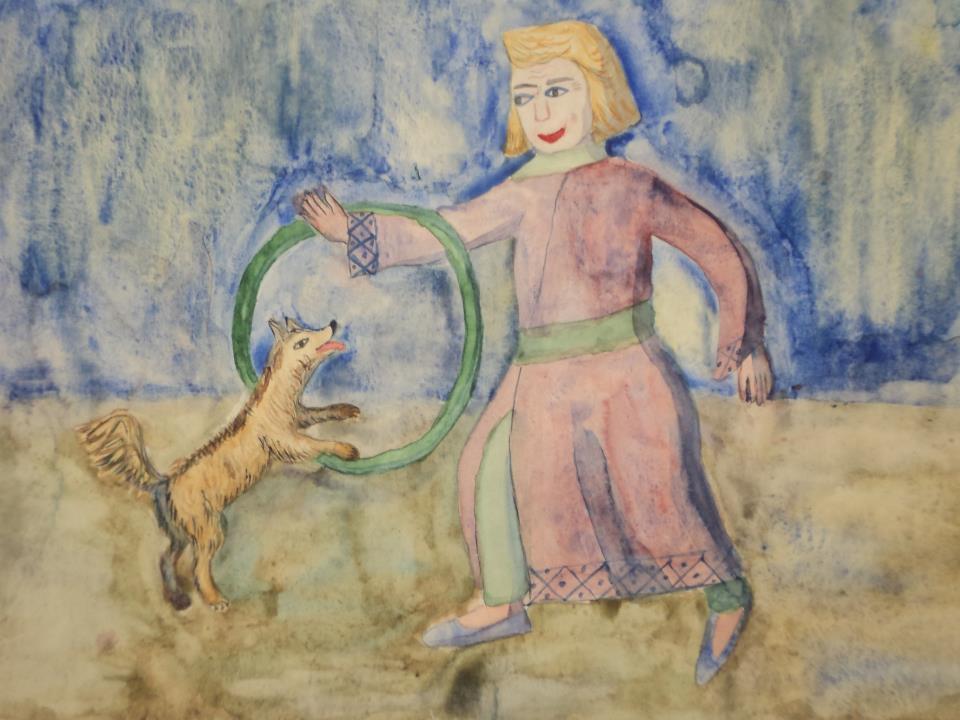 - Талант!  Талант! – говорил он.  - Несомненный талант! Ты положительно будешь иметь  успех!
Соболева  Люда  10лет  
Изо студия «Акварель»,  
ДК «Дружба»  г. Чехов 1986г
Тётка не понимала, что говорит хозяин, но по его лицу видела, что и он ждёт чего-то ужасного.
Она протянула морду к тёмному окну …. и завыла.
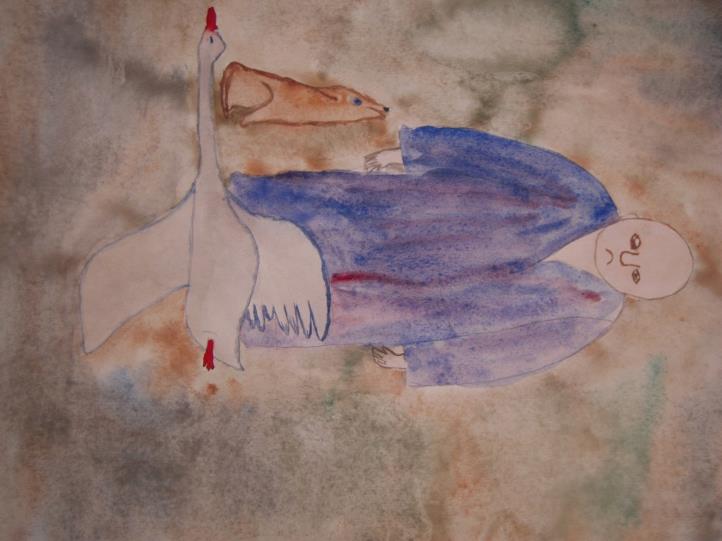 Куликова  Светлана  10лет
Изостудия «Акварель»
ДК «Дружба»  г. Чехов 1986г
Сегодня я  возьму  с  собой  Тётку  и Фёдора Тимофеевича.  
Через минуту  они уже сидели в санях
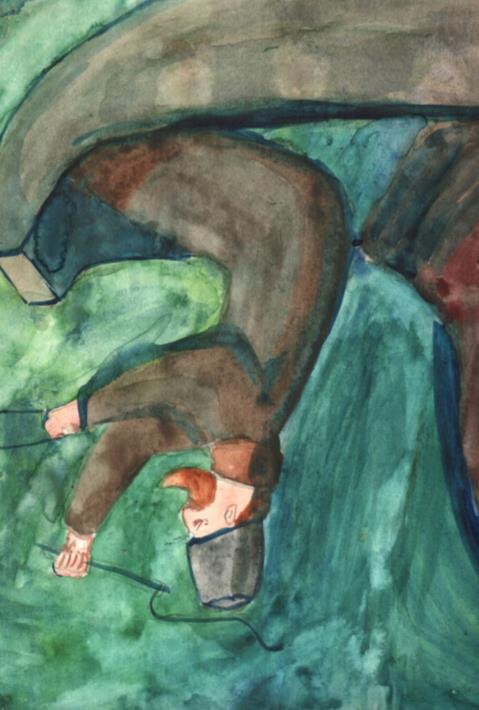 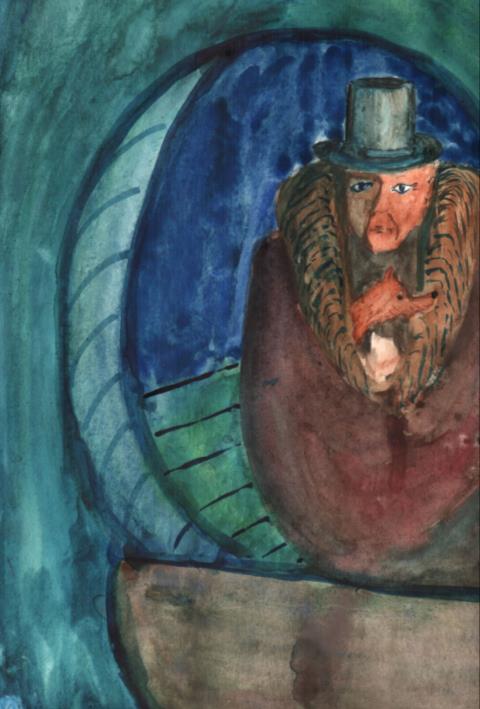 Микляев  Коля  10лет
Изостудия  «Акварель»
ДК «Дружба», г.Чехов,  1986г
Тётка нечаянно высунула из-под шубы голову…   Ей показалось, что она увидела  громадную, плохо освещённую комнату , полную чудовищ.
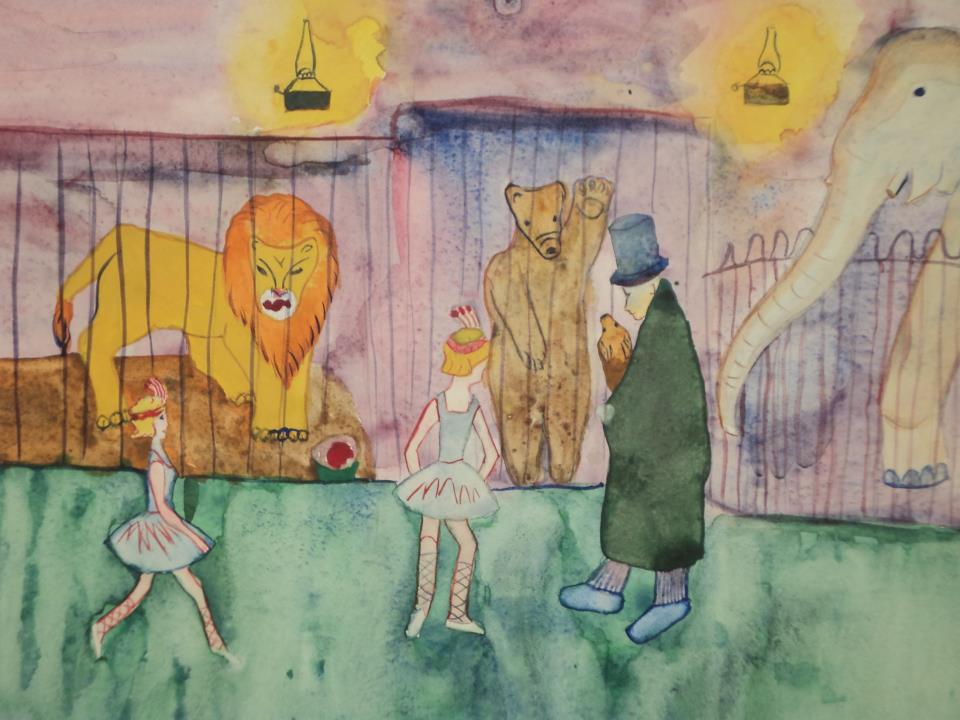 Коровина  Надя  10лет
Изостудия «Акварель»
ДК «Дружба»  г. Чехов 1986г
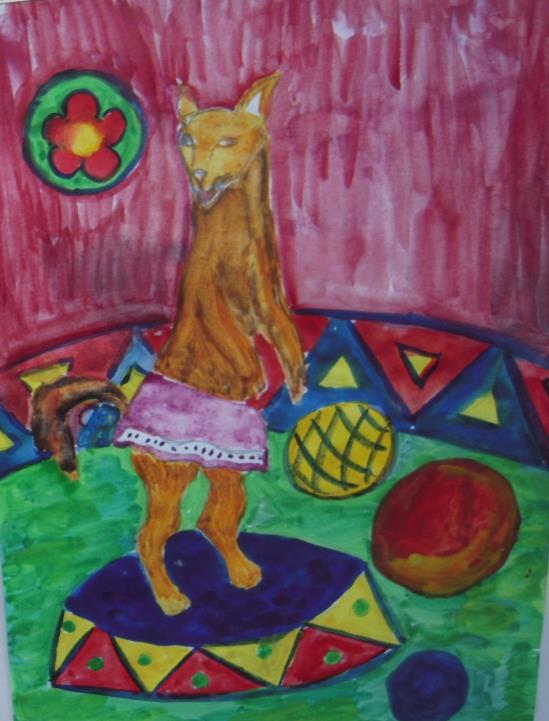 Тётка вскочила на тумбу и села.  Она поглядела на хозяина
Босенко  Наташа,  9лет
Изостудия «Акварель»
Крюковская  СОШ, 2006г
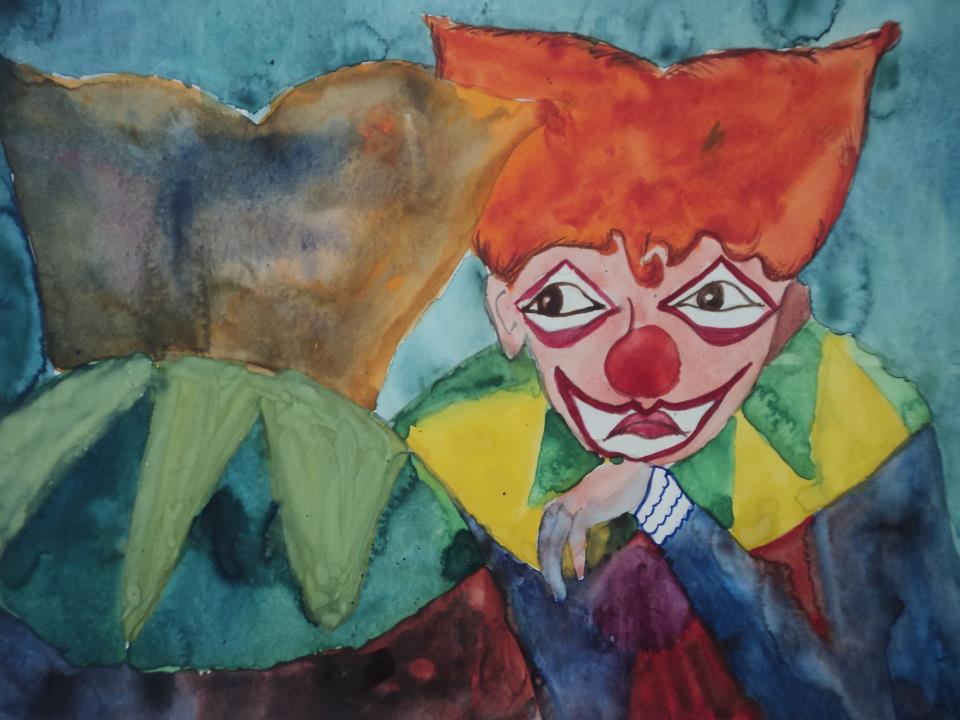 Глаза его, как всегда,  глядели серьёзно  и  ласково,  но лицо, в особенности  рот  и  зубы, были изуродованы широкой неподвижной улыбкой.
Крылова  Светлана   9лет
Изостудия «Акварель»
ДК «Дружба»  г. Чехов 1986г
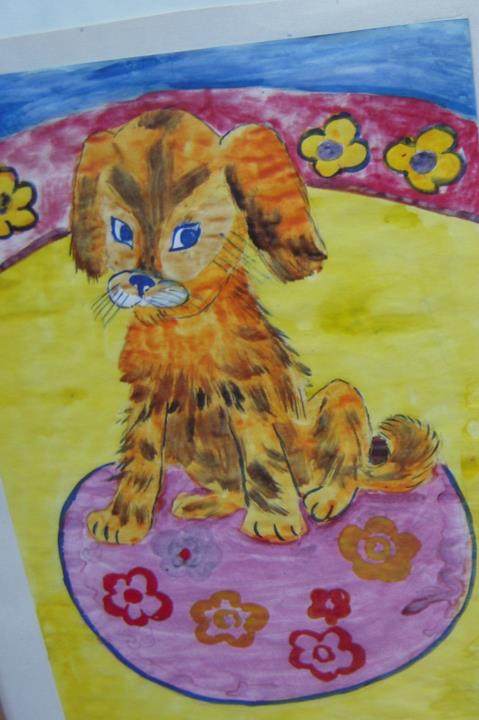 У Тётки  запестрело  
в  глазах  и  в  душе.
К А Ш Т А Н К А  
В  Ц И Р К Е
Дьячкова  Катя   10лет
Изостудия «Акварель»
Крюковская  СОШ, 2006г
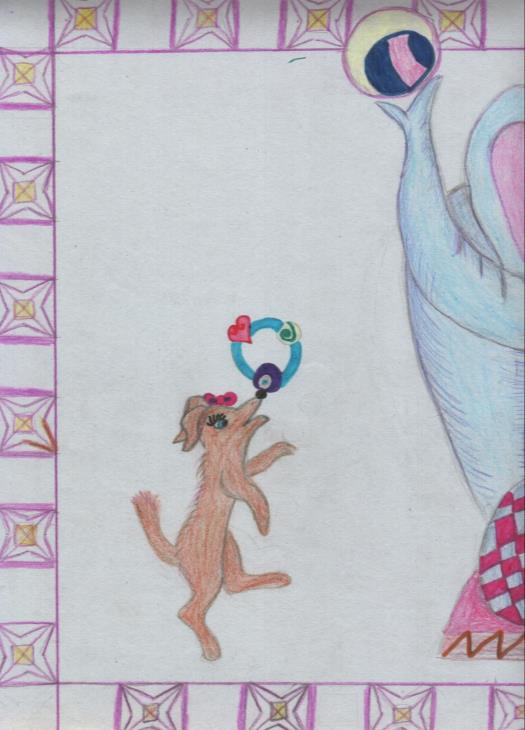 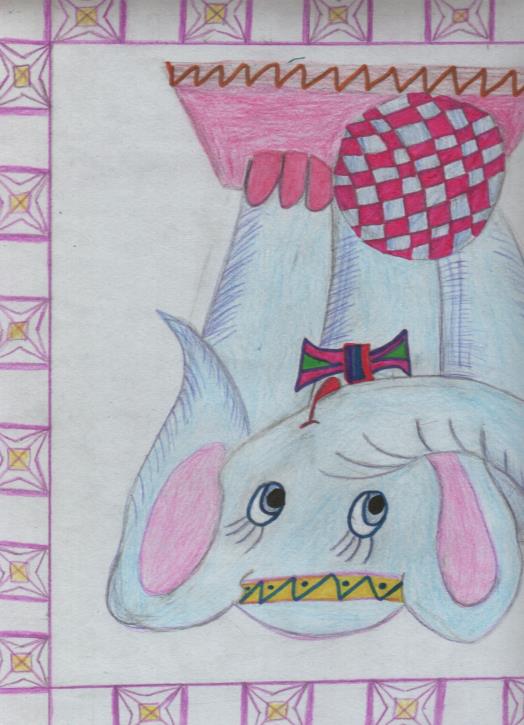 Данилова  Аня   9лет
Изостудия «Акварель»
Крюковская  СОШ, 2014г
К А Ш Т А Н К А  
В  Ц И Р К Е
Вот она  - Египетская  пирамида.
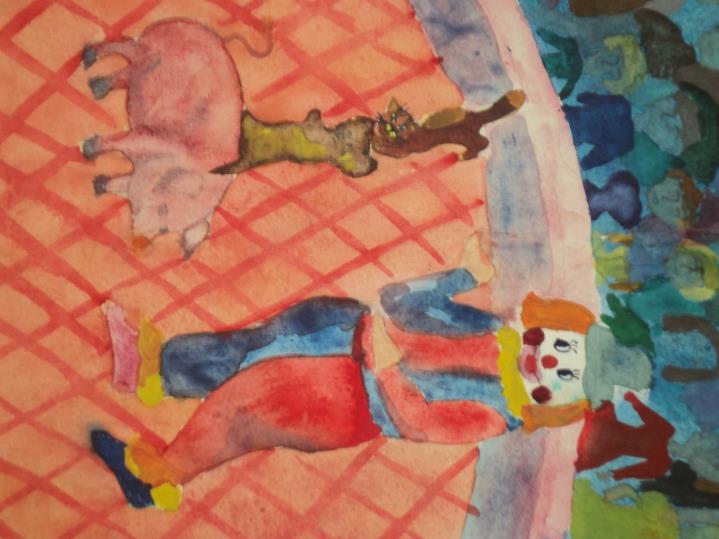 Сонькина  Оксана  11лет
Изостудия «Акварель»
Крюковская  СОШ, 1992г
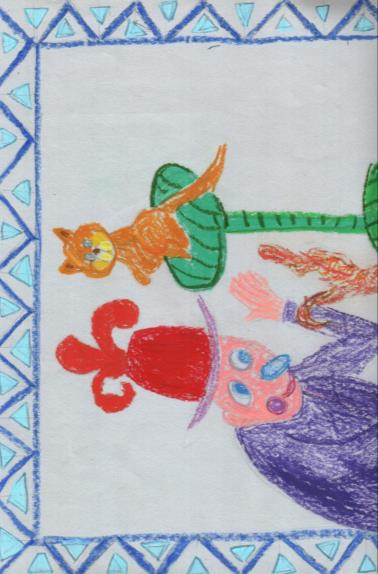 К А Ш Т А Н К А  
В  Ц И Р К Е
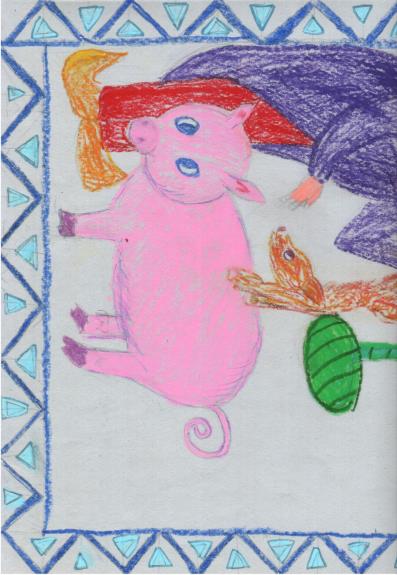 Царёва  Полина,   9лет
Изостудия «Акварель»
Крюковская  СОШ, 2014г
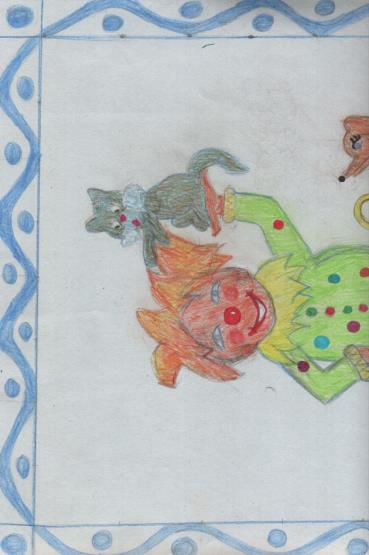 К А Ш Т А Н К А  
В  Ц И Р К Е
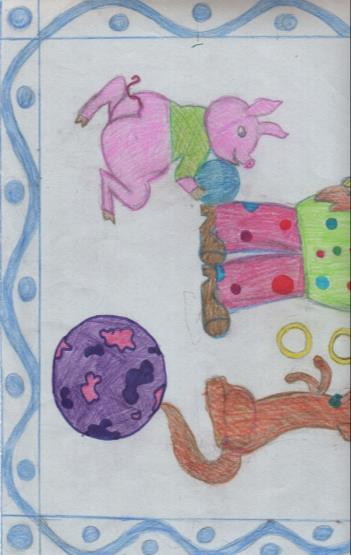 Велижанская  Виталина,  9лет
Изостудия «Акварель»
Крюковская  СОШ, 2014г
Он вынул из кармана дудочку и заиграл.  Тётка, не вынося музыки, беспокойно задвигалась  и завыла. 
Со всех сторон послышался рёв  и  аплодисменты.
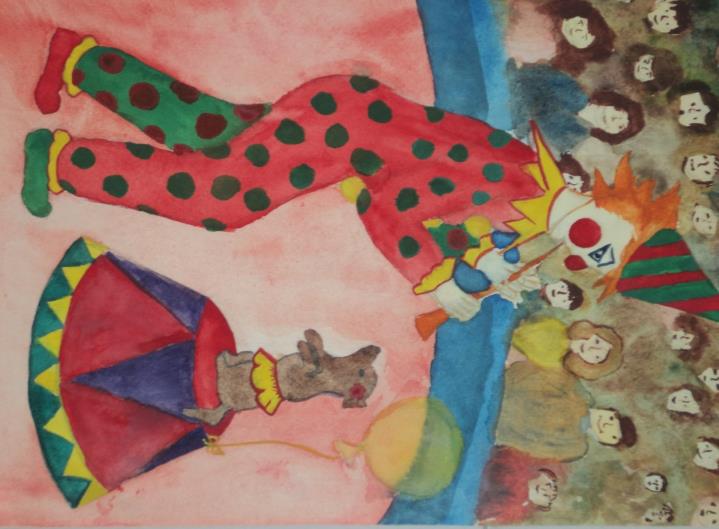 Егорова  Надя  12лет
Изостудия «Акварель»
Крюковская  СОШ, 1992г
Каштанка!  Каштанка!
Тётка вздрогнула  и  посмотрела  туда, где  кричали.
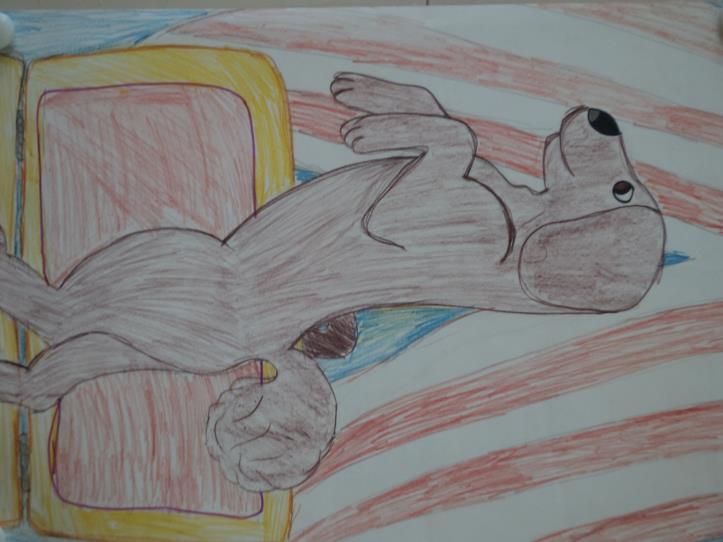 Шмакова  Надя  13лет
Изостудия «Акварель»
Крюковская  СОШ,  2006г
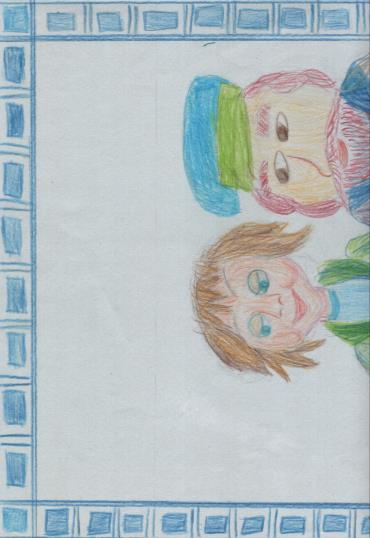 Затем она переходила с рук на руки, лизала чьи-то руки и лица, подвигалась всё выше и выше и наконец попала на галёрку …
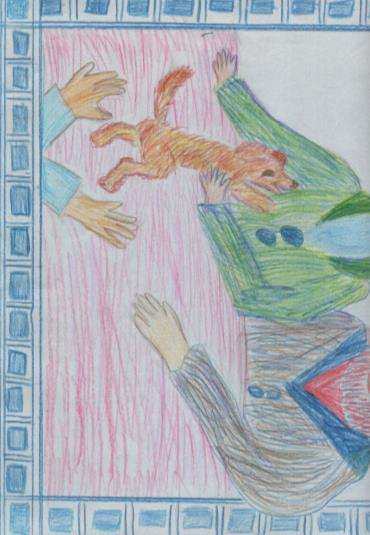 Загальская  Варя   8 лет,  
Изостудия «Акварель»
Крюковская  СОШ, 2014г
Редакторы:

Притчиева  Нина  Григорьевна -   
преподаватель  изобразительного  искусства

Притчиева  Ирина  Григорьевна - преподаватель информатики 

г. Чехов   2014г